Analysis of examples from blockchain technology application (case studies)
Content
1.
Blockchain technology case study
2.
Benefits of Blockchain technology application
3.
Tasks
Desired result
Ability to:
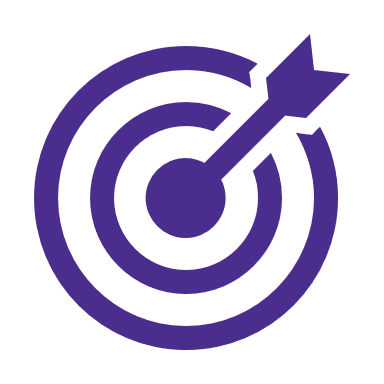 compare and analyse examples of blockchain technology application in different industries;
describe how blockchain technology can influence and/or change different industries.
[Speaker Notes: 1 min
Introduce students with main goals of chapter]
To blockchain or not to blockchain
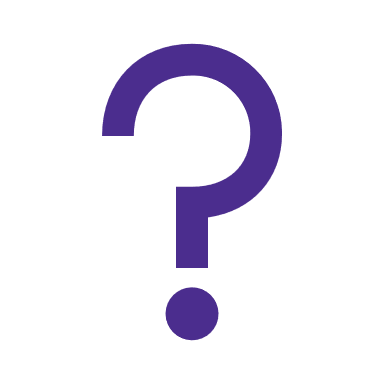 In contrast to conventional wisdom, Blockchains are not a solution for all technical problems. 
One should be really careful when being approached by enthusiastic developers and business owners who are strongly biased by the hype and who don’t really question the underlying technicals and necessities of their solutions.
[Speaker Notes: 4 min
Discussion about when to use blockchain
Why to use it? Why should not we use it?
In which cases blockchain would not be the best solution and why?

In contrast to conventional wisdom, Blockchains are not a solution for all technical problems. In fact, they are more appropriate for a class of applications that satisfy a set of requirements. In particular, those that sacrifice performance in favour of decentralization and tamper-proof consistent state. Nonetheless, many of the “promised” applications are currently still not applicable for the Blockchain, e.g., supply chain management. One should be really careful when being approached by enthusiastic developers and business owners who are strongly biased by the hype and who don’t really question the underlying technicals and necessities of their solutions. Until now, it seems that applications that deal with digital goods and services and that require trust are the most appropriate for blockchains.]
Blockchain case study
platform.blocks.ase.ro, course «Analysis of examples from blockchain technology application (case studies)»
[Speaker Notes: 5 min
Introducing with a picture, possible ways on how and where to use blockchain. Which industries take part?
Main industries that have introduced blockchain to processes – finance, information security, law (smart contracts). 

Introduce students with examples that are published on platform.blocks.ase.ro, course «Analysis of examples from blockchain technology application (case studies)»- (https://platform.blocks.ase.ro/course/view.php?id=18)]
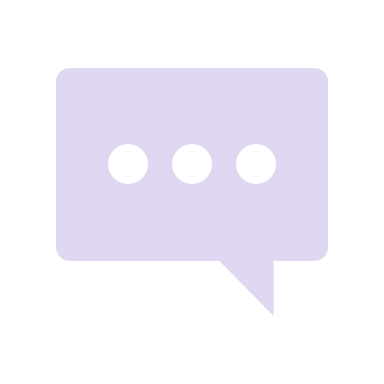 In which industries it would be useful to use blockchain technology?
[Speaker Notes: 5 min
Discussion – ask students in which industries, in their opinion, it would be useful to use blockchain technology? What are the prerequisites for that?]
Benefits of using blockchain technology
Supply chain management;
Quality assurance;
Accounting;
Smart contracts;
Voting;
Stock exchange;
Energy supply;
Peer-to-peer global transactions.
[Speaker Notes: 10 min
Why to use blockchain technology?
Introduce with benefits when using blockchain in different inductries:
Supply chain management - the blockchain technology offers the benefits of traceability and cost-effectiveness;
Quality assurance - if an irregularity is detected somewhere along the supply chain, a blockchain system can lead you all the way to its point of origin. This makes it easier for businesses to carry out investigations and execute the necessary actions;
Accounting - recording transactions through blockchain virtually eliminates human error and protects the data from possible tampering. Records are verified every single time they are passed on from one blockchain node to the next. In addition to the guaranteed accuracy of records, such a process will also leave a highly traceable audit trail. The entire accounting process also becomes more efficient on a foundational level. Rather than maintaining separate records, businesses can only keep a single, joint register. The integrity of a company’s financial information is also guaranteed;
With smart contracts, agreements can be automatically validated, signed and enforced through a blockchain construct. This eliminates the need for mediators and therefore saves the company time and money.
Use of blockchain technology in voting deminishes the likelihood of electoral fraud, which is a huge issue despite of the prevalence of electronic voting systems;
Stock exchange - the notion of using blockchain technology for securities and commodities trading has been around for a while. An example is Australia's stock exchange that is the first to use blockchain-powered system for their operations;
Energy supply - blockchain-enabled solutions in energy supply allows to accurately track usage of the energy, improves tracking of clean energy;
Peer-to-peer global transactions- blockchain technology enabled fast, secure and cheap transfer of funds accross the globe. That is why more businesses, as well as regular users, are beginning to prefer cryptocurrency for international transfers. Not only are they generally more secure, users are also granted more freedom when it comes to the movement of their funds.]
Tasks platform.blocks.ase.ro
[Speaker Notes: Tasks on platform.blocks.ase.ro.
Ask students to read theory and complete tasks on platform.blocks.ase.ro, course «Analysis of examples from blockchain technology application (case studies)»- (https://platform.blocks.ase.ro/course/view.php?id=18)]
Thank you!